Competitive Maps
December 2023
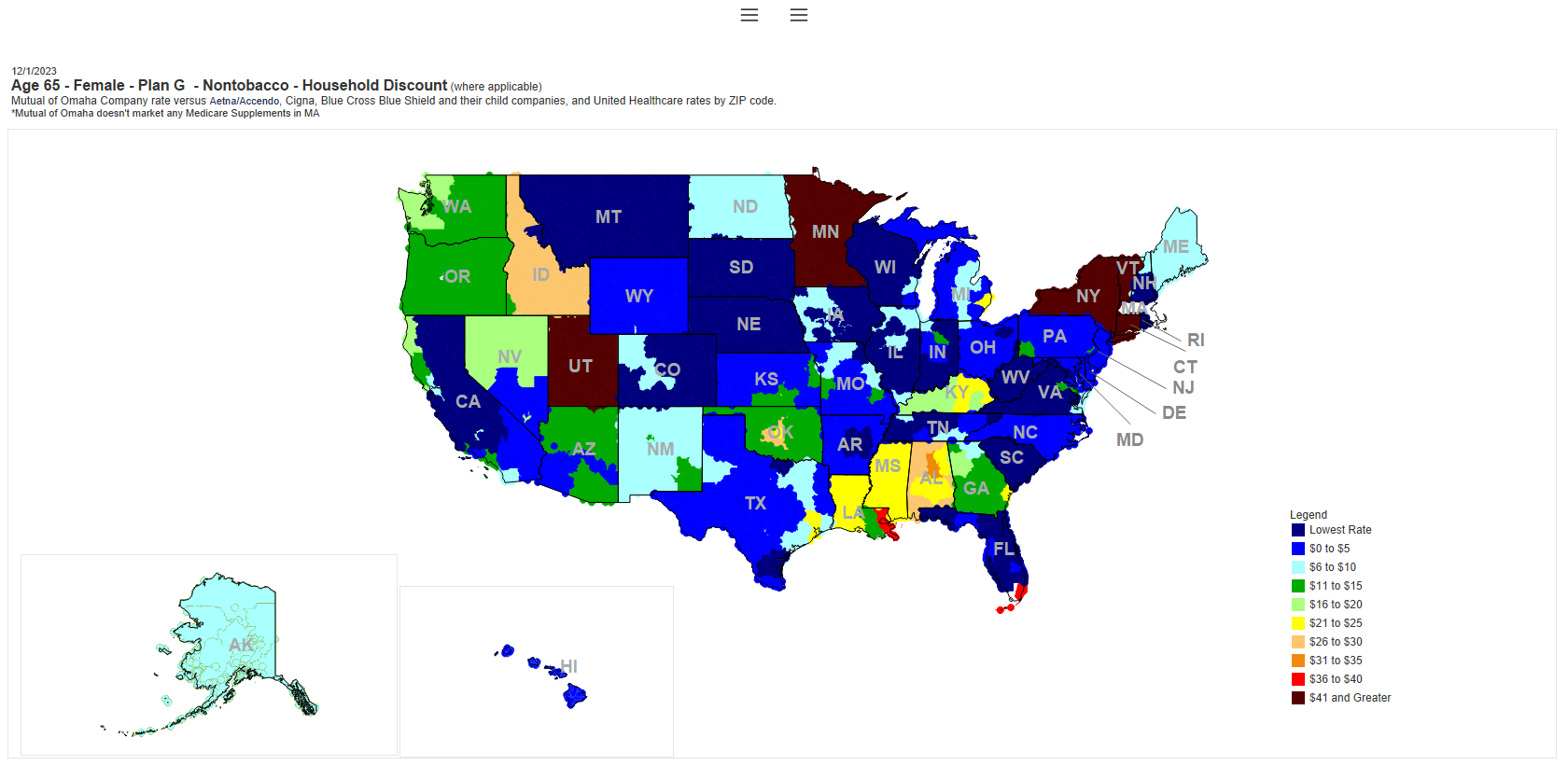 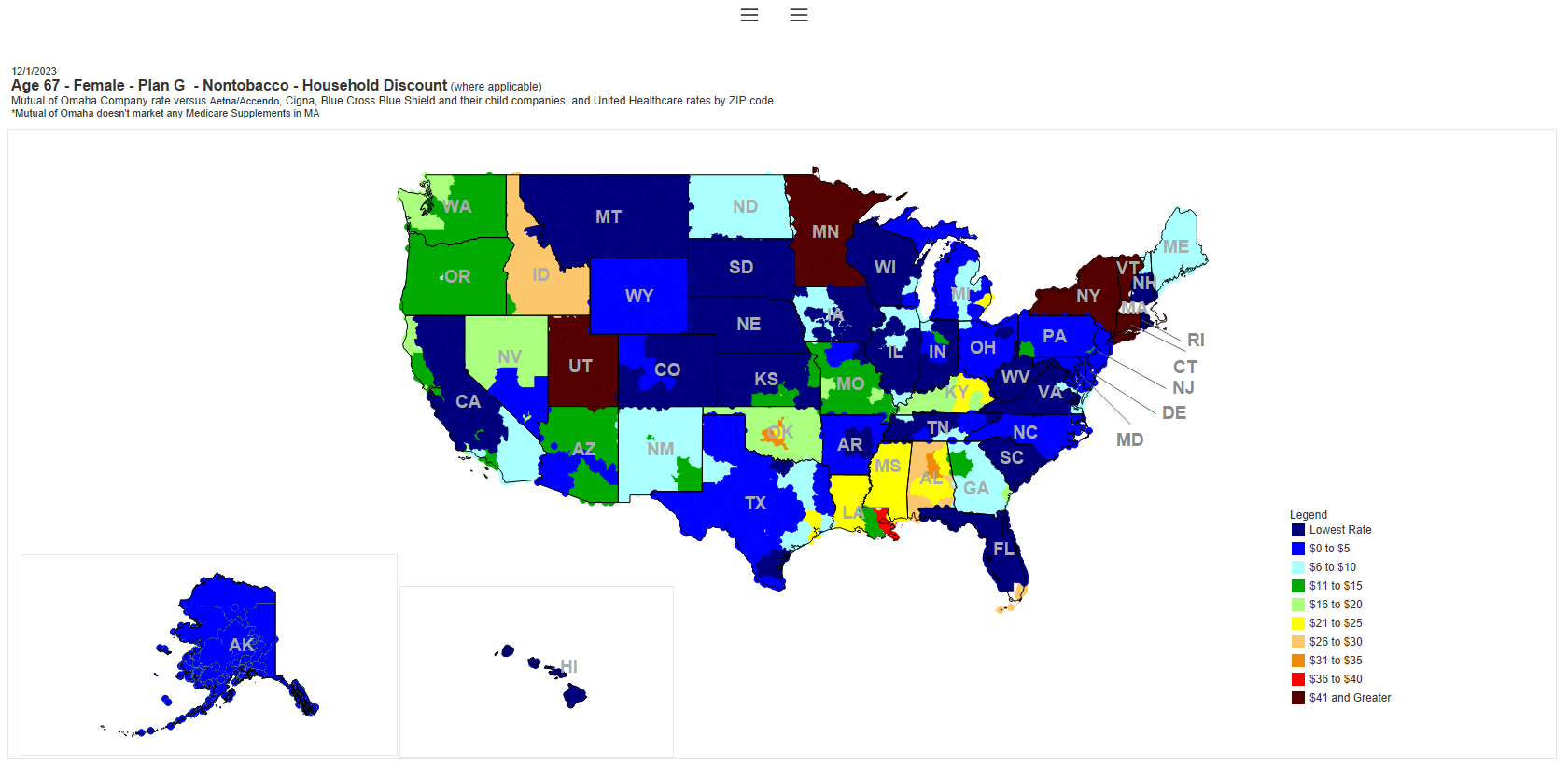 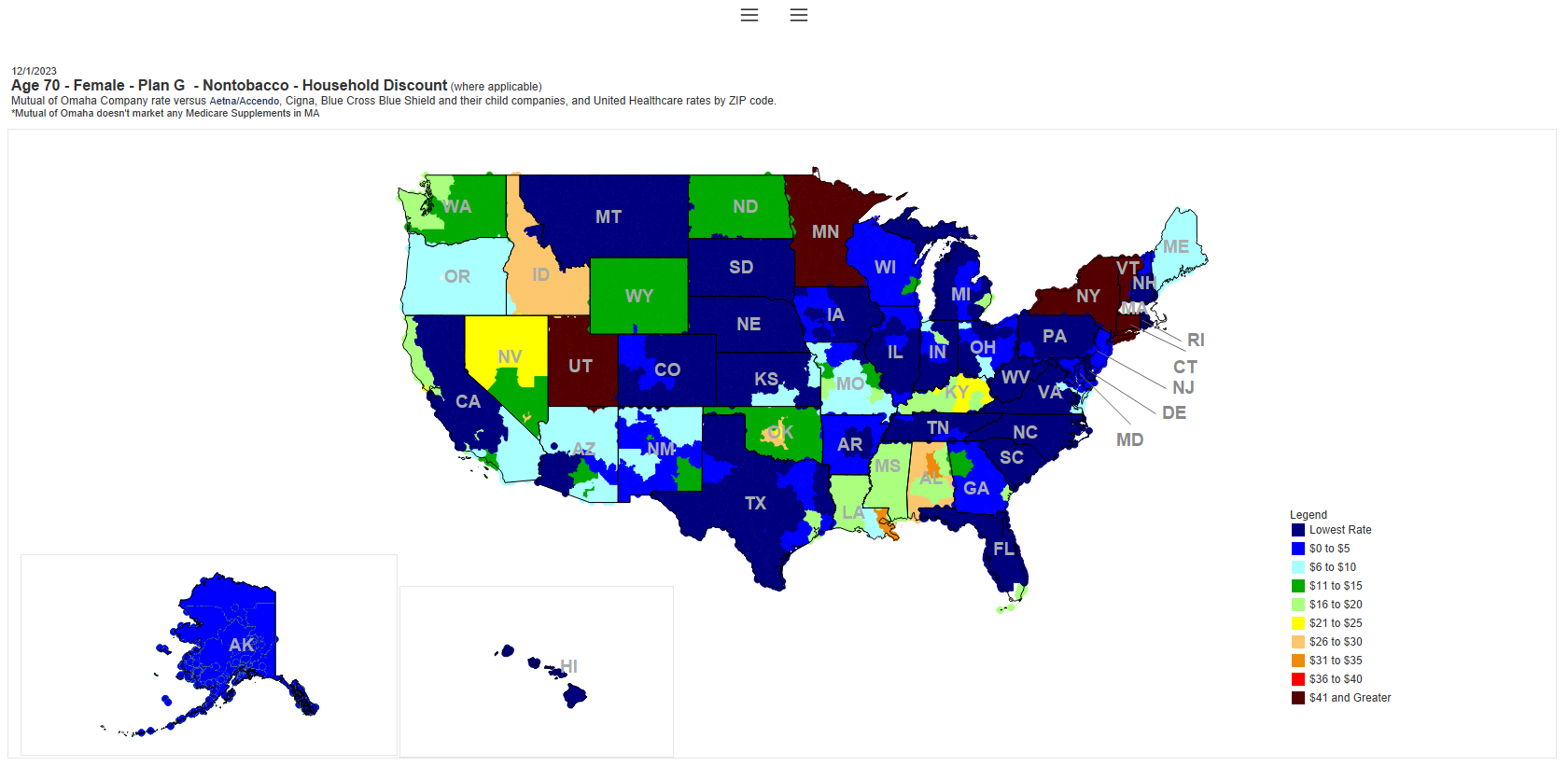 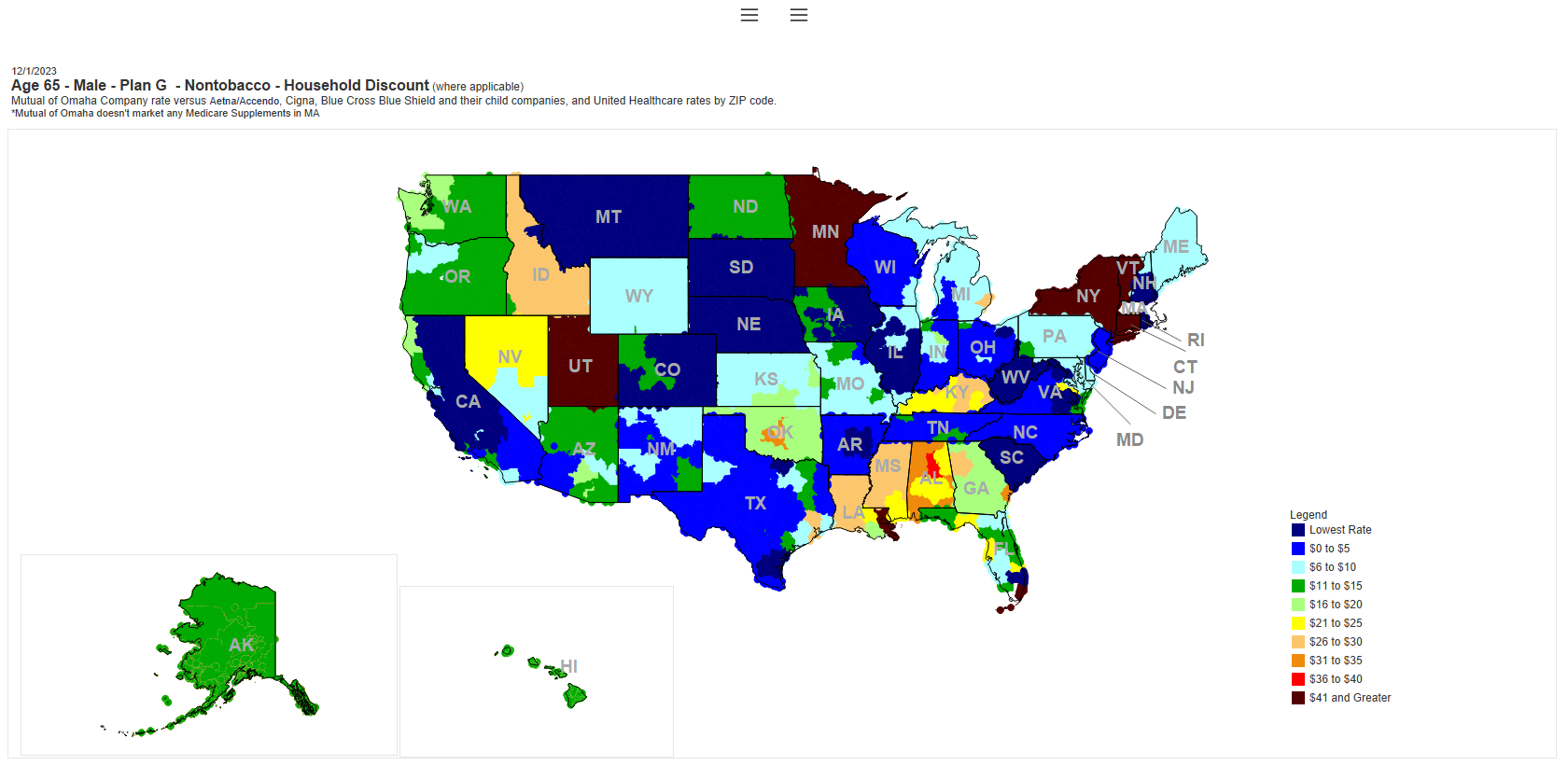 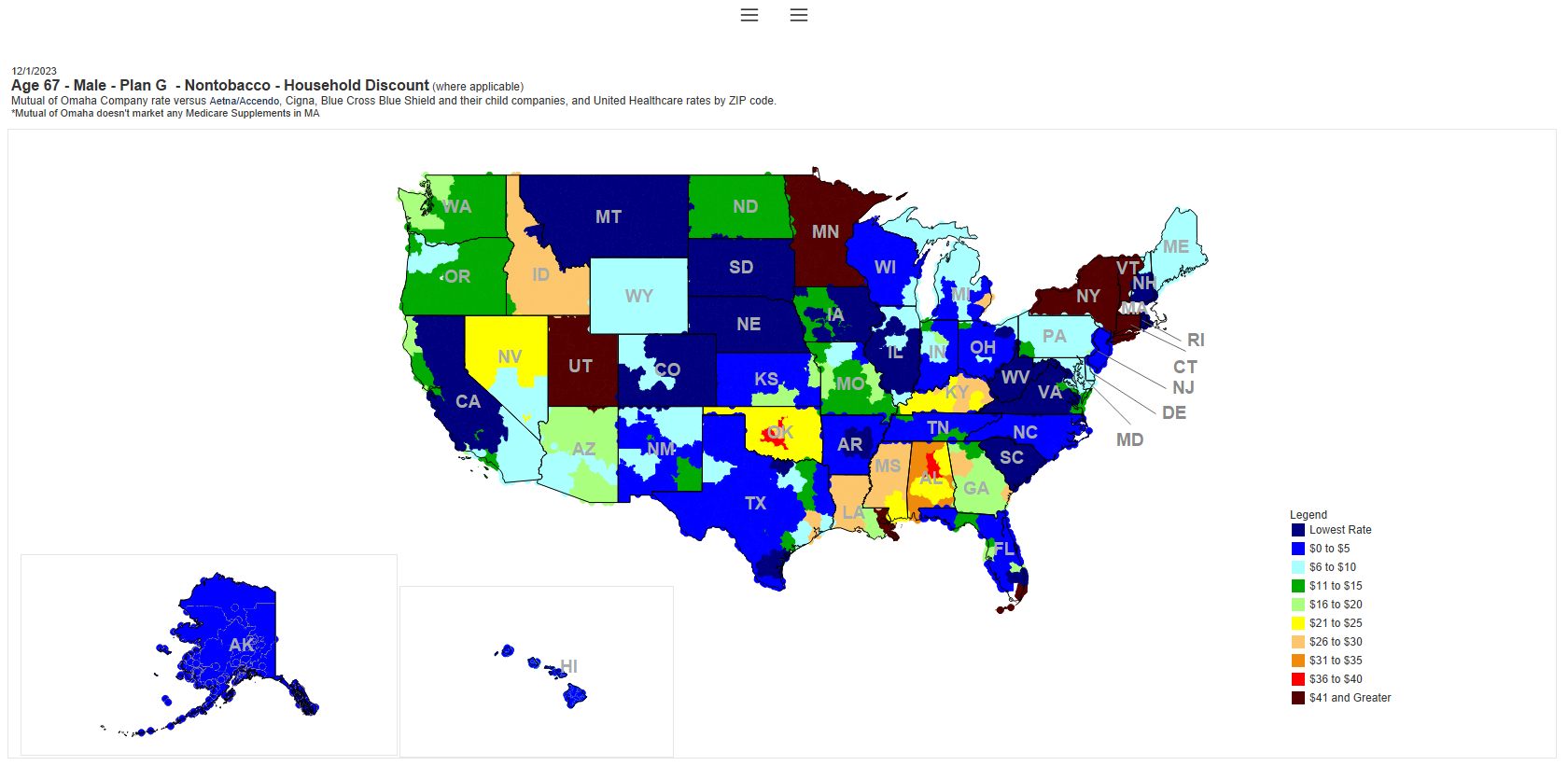 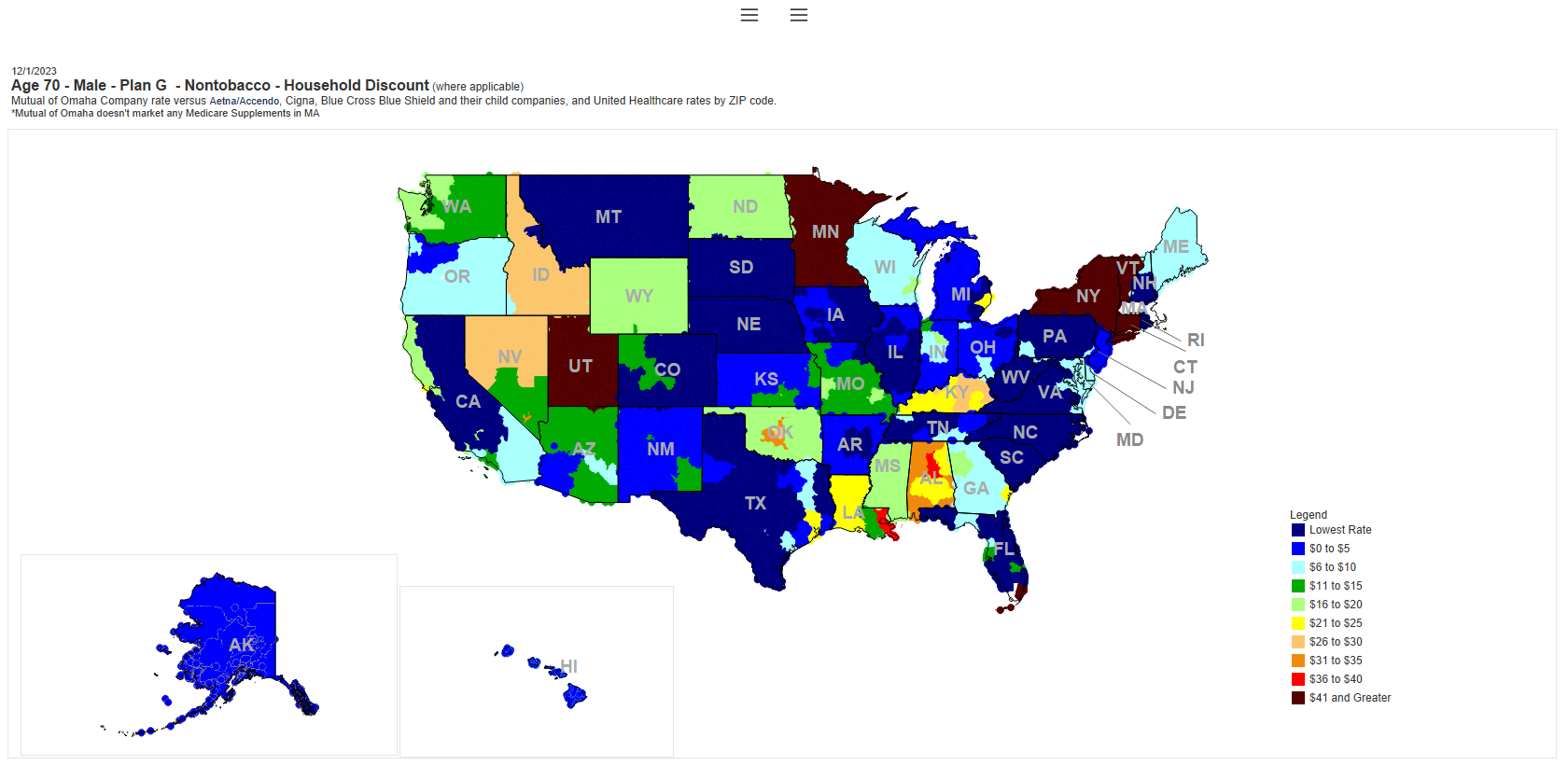 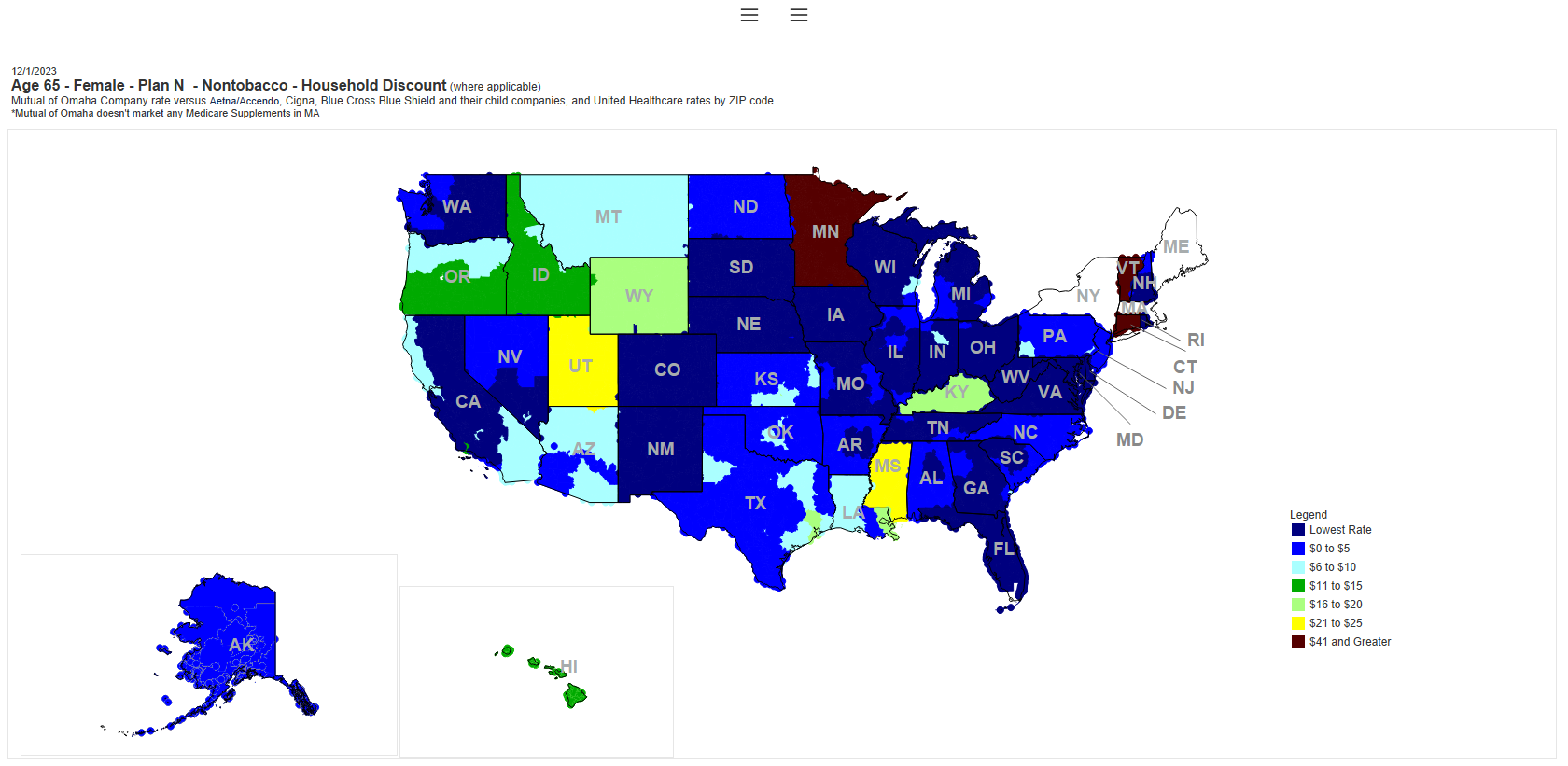 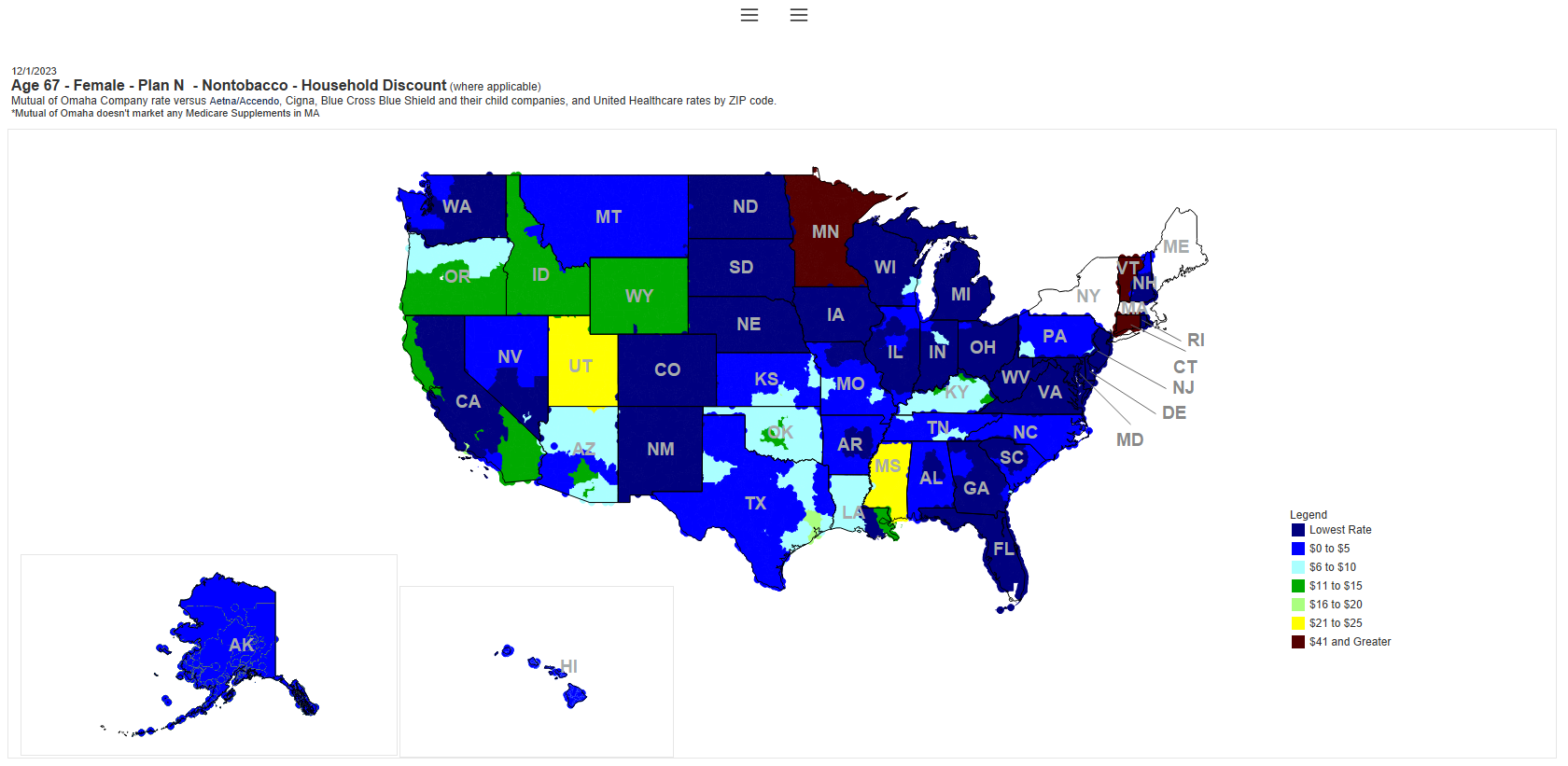 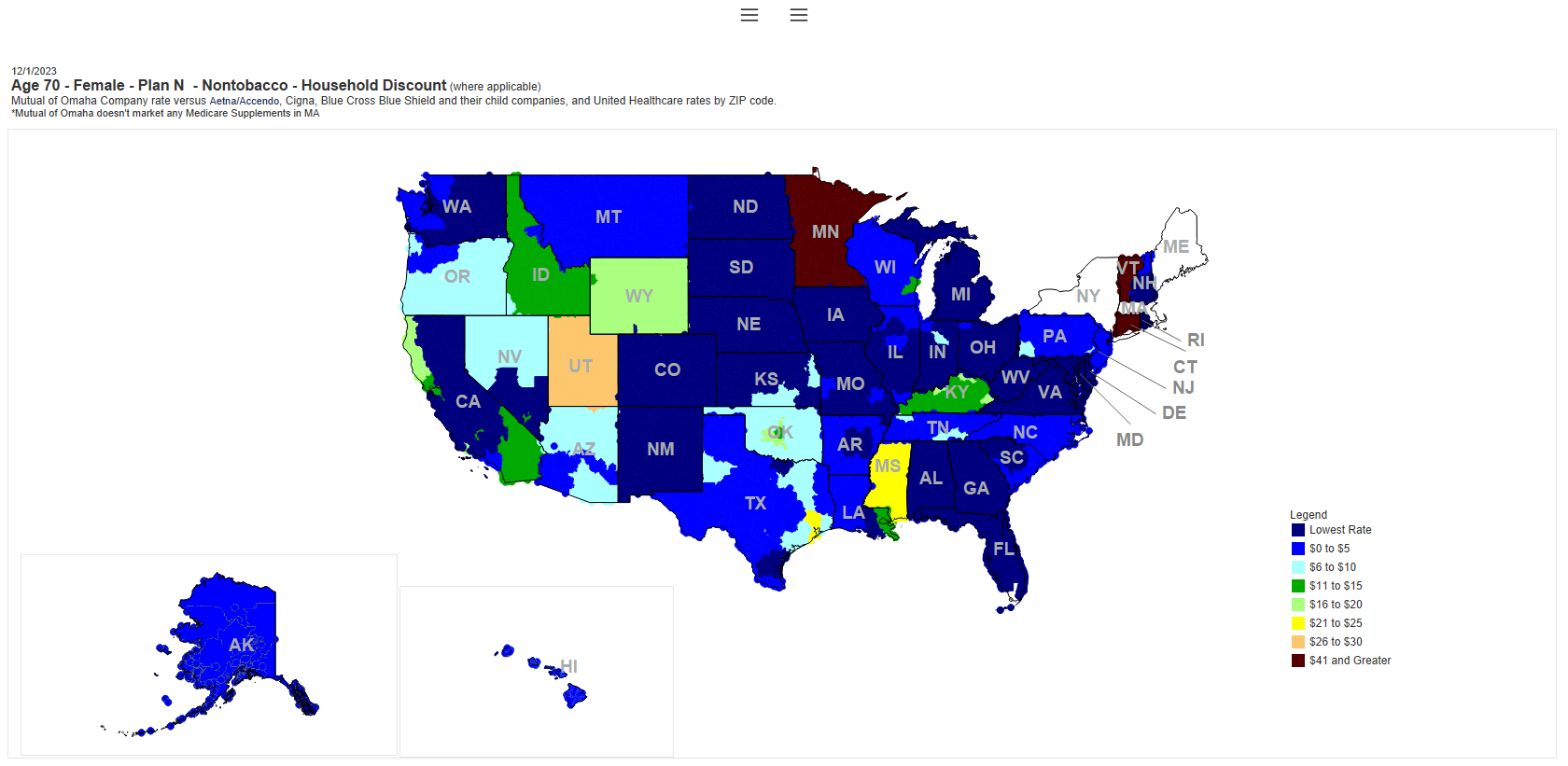 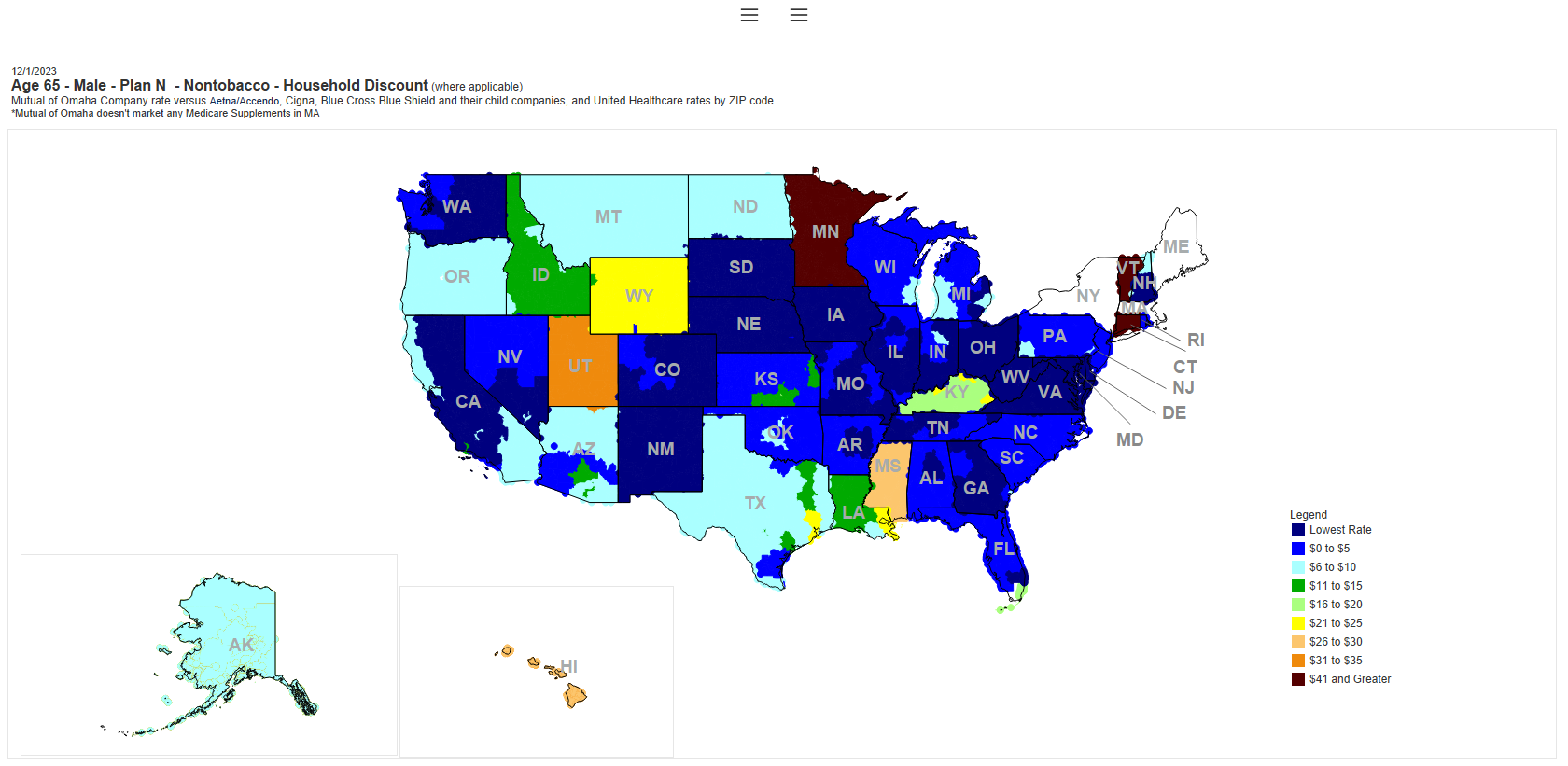 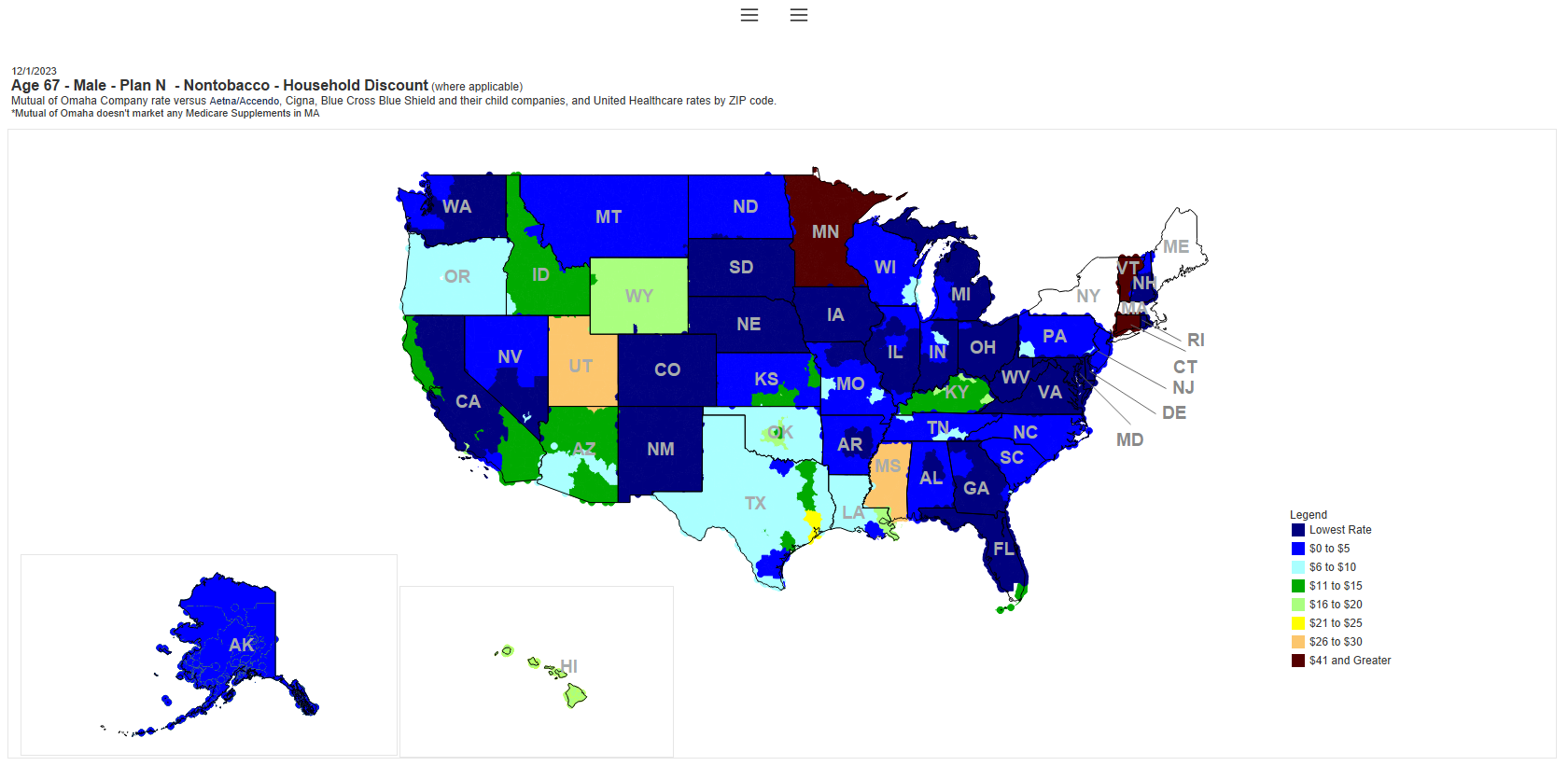 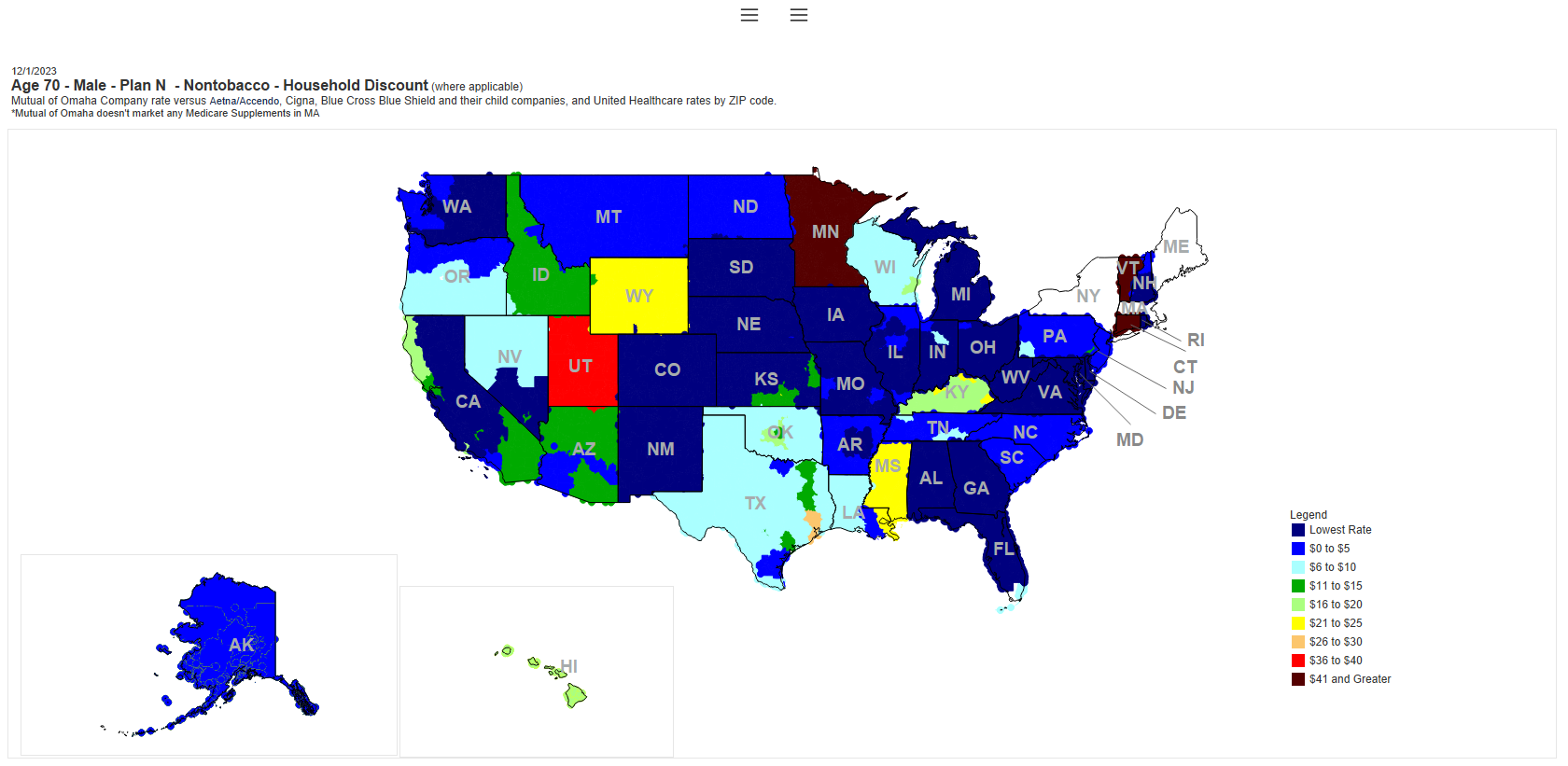